DRUGS ACTING ON RAAS
DR.VIGNESH
DM RESIDENT
GOVT  MCH, CALICUT
SYNOPSIS
RAAS PATHOLOGY IN SHORT
DRUGS ACTING ON RAAS
ACEI,ARB,AA,DRI
RAAS INHIBITON TRIALS
In HFpEF
In Syst HTN
In Post MI pts
Newer concepts in ACEI
Omapatrilat and Sacubitril(LCZ696)
Novel therapies in RAAS Inhibition
The Renin Angiotensin Aldosterone System (RAAS)
[Speaker Notes: Most important neurohormonal system that maintains vascular tone and fluid-electrolyte balance in our body]
[Speaker Notes: AT2 receptors are distributed widely in the fetus, but in adults they localize only in the adrenal medulla, uterus, ovaries, vascular endothelium, and distinct brain regions]
DRUGS AFFECTING PRA
Increasing  PRA

ACEI
ARBs
Vasodilators 
Diuretics
Decreasing PRA

Renin inhibitors
Adrenergic blockers
Central sympatholytics
RAAS INHIBITORS… WHICH ACTS WHERE..??
DRUGS ACTING ON RAAS
ACE Inhibitors

Angiotensin receptor blockers

Aldosterone  antagonists

Renin inhibitors

New therapeutic pathways ????
ACE INHIBITORS
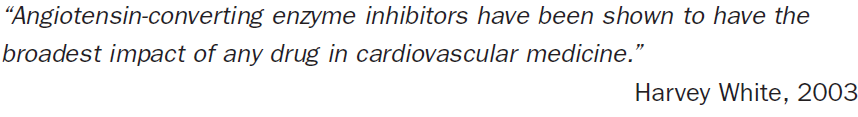 History of ACEI
1956- First step was discovery of  ACE in plasma by Leonard.T.Skeggs

1965- Brazillian scientist- Sergio Henrique discovered a Bradykinin potentiating factor in the venom of South American pit viper (Bothrops jararaca)

John Vane along with Henrique found that conversion of Ang I to Ang II in plasma was very slow

Subsequent investigations found that rapid conversion occur during passage through pulmonary circulation.
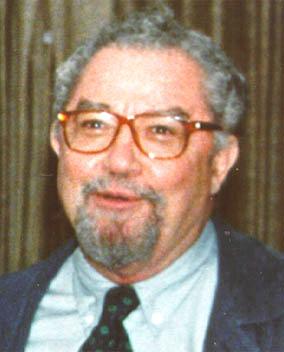 Prof.John Vane
Prof.Sergio Henrique
1970- John Vane showed that conversion of Angiotensin I to Angiotensin II could be inhibited by the BPF provided by Henrique

BPF are members of family of peptides whose action is linked to bradykinin inhibition by ACE

Molecular  analysis of BPF yielded, Teprotide, which showed greatest ACE inhibition and hypotensive effect in vivo

Later , captopril was developed as the first ACEI in 1977 and FDA approved in 1981
ACE inhibitors differ
in the chemical structure of their active moieties, 
in potency, 
in bioavailability, 
in plasma half-life, 
in route of elimination, 
in their distribution and affinity for tissue-bound ACE, and
 in whether they are administered as prodrugs.
CLASSIFICATION
Class I   : Containing a sulfhydryl group
-Captopril (proline derivative) 
Class II  : Containing a Dicarboxylate group
-Enalapril, Ramipril,Quinapril, Perindopril,Benezapril, Imidapril, Trandalopril
Class III : Water soluble 
-Lisinopril ( Lysine derivative)
Class IV : Containing a Phosphonate group
-Fosinopril
[Speaker Notes: In vitro studies suggest that the presence of the sulfhydryl group may confer properties other than ACE inhibition to these drugs, such as free-radical scavenging but In vivo no much benefit has been found]
ACEI – salient features
Captopril by itself is active and its metabolites are also active

Prodrugs by itself are not active and need to be converted to THE ACTIVE DIACIDS in the liver and prodrugs have better bioavailability

Lisinopril is active and is not metabolised and excreted unchanged

All ACEI are excreted exclusively via renal system except fosinopril and trandolapril which are excreted via the biliiary system and feces.
ACEI - Pharmacokinetics
RAMIPRIL
Distinctive feature – extensive tissue distribution
Greater local RAAS inhibition -? Therapeutic advantage
Plasma t-1/2 of Ramiprilat  is 8-18 hrs
Terminal t-1/2 is longer d/t slow release of tissue bound drug

PERINDOPRIL
Long acting, slow onset of action
Although 60% is absorbed only 20% is converted to perindoprilat
Extensive metabolism to other inactive products occur
Effficacy and tolerance similar to other ACEI
FOSINOPRIL
Unique phosphinate compound
Eliminated by both liver and kidneys
t-1/2 not altered byrenal impairment and dose remains the same
Howeve is a prodrug and one daily dosing
More first dose hypotension

LISINOPRIL
Slow oral absorption unaffected by food
First dose hypotension less likely
Single daily dose
Uniform action round the clock
QUINAPRIL
Rapid conversion to Quinaprilat 
Highly tissue bound and has a biphasic plasma t-1/2 of 2 and 24 hrs

TRANDOLAPRIL
40-60% bioavaliable
Peak effect at 4-6 hours
Long acting and suitable for once daily dosing

IMIDAPRIL
40%bioavailable
Affected by meals
Peak effect at 6-8 hrs and plasma t-1/2 >24 hrs
Pharmacogenomics
Found to be less effective in young and elderly blacks because are found to have less PRA.

Adding drugs which increase PRA like diuretics have found to increase response to therapy

An insertion(I)/deletion(D) polymorphism in the ACE gene that correlates with ACE activity such that 
ACE levels are highest in patients who are homozygous for the ACE D allele- DD
lowest in patients homozygous for the ACE I allele- II 
intermediate in those who are heterozygous- ID
Angioedema more in whites.
ACEI – salient features
Bioavailability : highest – captopril; least – perindopril

Most prodrugs are carboxyl derivatives except fosinopril

Time to peak action – fastest captopril ( 1 hr)

Elimination t ½ - longest with ramipril (8-48 hrs)

ACEI with duration of action > 24 hrs : enalapril,lisinopril,ramipril and perindopril

Captopril is the only ACEI to cross BBB but its clinical significance is unknown
ACEI- hemodynamic effects
ACEI are beneficial in many ways 

Prevents generation of angiotensin II

Useful in conditions in which the RAAS is dysregulated like Essential hypertension and Renovascular hypertension

Decreases the peripheral vascular resistance and causes Fall in systolic and diastolic BP without affecting the cardiac output
[Speaker Notes: In normotensive Na+ replete individuals, the fall in BP attending initial few doses of ACE inhibitors is modest
This is more marked when Na+ has been depleted by dietary restriction or diuretics, because renin level is high
In CHF also, the renin level is raised ACE inhibitor therapyin these situations has to be initiated at much lower doses]
Treatment with ACE inhibitors

feed back increase in renin release

overproduction of Ang I 

diverted to produce more Ang (1-7) which has vasodilator property

 also contribute to the BP lowering action of ACE inhibitors.
[Speaker Notes: In essential hypertension it has been found that RAS is overactive in 20%, normal in 60% and hypoactive in the rest]
INDICATIONS OF ACEI
Heart failure
AMI
Hypertension
Diabetic nephropathy
Scleroderma crisis 
Captopril test to diagnose renovascular HTN
ACEI in Chronic HF
Adverse effects
First dose hypotension more in diuretic treated HF patients
Hyperkalemia more in patients with impaired renal function and those taking potassium sparing diuretics and NSAIDs
Cough
in 10-15% *of pts within 1-8 weeks
not dose related, subsides 4-6 days after stopping
Is due to bradykinin potentiation(inhibition of kininase II and its breakdown) in lungs of susceptible individuals
Activates the Nociceptive sensory fibres in the lungs that trigger the cough
*Braunwald 10th
Angioedema
Occurs in ~1% of pts*
Develops within hours to few days
Pathogenesis is similar to cough
Found in higher incidence in those concomitantly using DPP IV inhibitors as DPP is also responsible for substance P breakdown
*Braunwald 10th
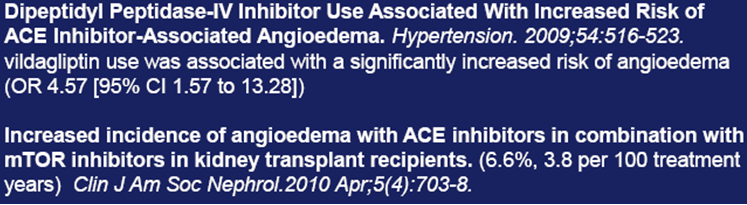 [Speaker Notes: In patients who cannot tolerate ACE inhibitors because of cough or
angioedema, ARBs constitute the next recommended line of therapy]
Rashes,urticaria: 
Occurs in 1-4% of patients$
 do not need drug stoppage

Dysguesia
reversible alteration in the taste sensation
found in captopril treated patients
Lower incidence with newer ACEI

Granulocytopenia 
Rare but warrants drug withdrawal
$KDT
Renal Dysfunction
Inititation of ACEI or ARB a/w small and transient increase in Serum Creatinine
Therapy can be continued unless the elevation is more than 30%
Precipitated in pts with B/L Renal art stenosis
Due to Dilation of efferent arterioles
Fall in Filteration Pressure
ACEI are C/I in such pts

However ACEI are Renoprotective in Diabetic Nephropathy and decreases Proteinuria
[Speaker Notes: Patients intolerant to ACE inhibitors because of hyperkalemia or renal insufficiency are likely to experience the same side effects with ARBs.
The combination of hydralazine and an oral nitrate should be considered for these latter patient]
Fetopathic effects
1st trimester can cause PDA
2nd  and 3rd trimester responsible for  oligohydramnios, fetal calvarial hypoplasia, fetal pulmonary hypoplasia, fetal growth retardation, fetal death, neonatal anuria, and neonatal death and hence contraindicated in pregnancy.
Interactions
AKI with NSAIDs especially in elderly, taking diuretics and ACEI
Hyper K+ in Potassium sparing diuretics/ on K+ supplements
Antacids decrease absorption
Reduce Lithium clearance and predispose to toxicity in those  taking lithium
Caution in
   Impaired renal function, hypovolemia or dehydration
Contraindications
Bilateral RAS
Pregnancy
Hyperkalemia 
Known allergy or hypersensitivity
Serum creatinine (>2.5mg/dl ) arbitrary cut off in patients with heart failure trials
Trial evidence in HF and Post MI
Overwhelming evidence in symptomatic and asymptomatic HFrEF(<40%)

Stabilize LV remodelling, relieve symptoms, prevent hospitalization, prolong life.

Fluid retention can attenuate effect of ACEI -optimize the dose of diuretics before institution of ACEI

Initiated in low doses, doubling  done every 3-5 days, doses increased to that used in trials, Higher doses more effective than lower in preventing hospitalization.

BP, RFT, Potassium should be evaluated within two weeks after initiation of ACEI, Abrupt withdrawal usually avoided
[Speaker Notes: Abrupt withdrawal ususally avoided except in life threatening complications angioedema and hyperkalemia]
SOLVD(Enalapril), SAVE(Captopril) and TRACE(Trandalopril)
Asymptomatic pts with LV dysfunction are less likely to develop symptomatic HF and decrease hospitalizations for HF when treated with an ACEI

CONSENSUS-1(Enalapril)
Much larger effect size, ACEI decrease mortality in direct relation to degree of HF severity

V-HeFT-II
Enalapril – significantly lower mortality in direct comparison with Hydralazine +ISDN
ACEI mediated RAAS inhibition improved the natural history of HF through mech other than Vasodilation
ACEI improve FC of pts with HF
Only small benefits in exercise capacity
Class effects of ACEI*
Altering the natural history of HF
Decreasing Post MI LV dysfunction
Decreasing HF incidence in high risk Pts




*Braunwald 10th
ANGIOTENSIN RECEPTOR BLOCKERS
[Speaker Notes: Over the past 2 decades, several nonpeptide orally active AT1 receptor blockers (ARBs) have been developed as alternatives to ACE inhibitors
These include losartan, candesartan, valsartantelmisartan, olmesartan and irbesartan. 
Selectiveantagonists of AT2 receptors as well as combine AT1 + AT2 antagonists have also been produced,
but are not used clinically]
How are they different from ACEI ?
Do not interfere with degradation of bradykinin and other ACE substrates
No rise in level or potentiation of bradykinin, substance P occurs. ACEI related cough is rare

More complete inhibition of AT1receptor
Responses to Ang II generated via alternative pathways and consequent AT1 receptor activation (which remain intact with ACEI) are also blocked.
Indirect AT2 receptor activation.
Due to blockade of AT1 receptor mediated feedback inhibition—more Ang II is produced which acts on AT2 receptors that remain unblocked. 
ACE inhibitors result in attenuation of both AT1 and AT2 receptor activation

ARBs cause little increase in the level of Ang(1-7) which is raised by ACE inhibitors, since Ang (1-7) is partly degraded by ACEI

The impact of these differences on clinical efficacy and therapeutic value of the two classes of RAS inhibitors is not known
LOSARTAN
fall in BP in hypertensive pts which lasts for 24 hours, while HR and cv reflexes remains unchanged

Oral absorption unaffected by food, but bioavailability is only 33% due to first pass metabolism. 

It is partially carboxylated in liver to an active metabolite(E3174) which is a 10–30 times more potent noncompetitive AT1 receptor antagonist. 

Both are 98% plasma protein bound, do not enter brain and are excreted by the kidney.

The plasma t½ of losartan is 2 hr, but that of E3174 is 6–9 hr.
No dose adjustment is required in renal insufficiency, but dose should be reduced in presence of hepatic dysfunction
Losartan is well tolerated. 

Like ACEI it can cause hypotension and hyperkalemia, but first dose hypotension is uncommon.

 Angioedema is reported in few cases.

Headache, dizziness,weakness and upper g.i. side effects are mild and occasional.

However, losartan has fetopathic potential like ACE inhibitors—not to be administered during pregnancy
CANDESARTAN
Highest  affinity for the AT1 receptor and produces largely unsurmountable antagonism, probably due to slow dissociation from the receptors or receptor desensitization. 
Elimination occurs by both hepatic metabolism and renal excretion with a t½ of 8-12 hours: action lasts 24 hours

IRBESARTAN 
The oral bioavailability of this ARB is relatively high. 
It is partly metabolized and excreted mainly in bile. The t½ is ~12 hours
VALSARTAN 
Receptor affinity is similar to that of losartan. 

Its oral bioavailability averages 23% and food interferes with its absorption. 

Elimination occurs mainly by the liver in unchanged form with a t½ of 6–9 hours; action lasts 24 hours.

OLMESARTAN
High affinity for AT1 receptor. 

It is available as an ester prodrug which is completely hydrolysed during absorption from the gut. 

It is eliminated in urine as well as in bile with a t½ of ~12 hours. 

No dose adjustment is needed in liver or kidney disease, unless it is severe
TELMISARTAN 
The AT1 receptor blocking action of telmisartan is similar to losartan, but it does not produce any active metabolite. 

After an oral dose, peak action occurs in 3 hours and action lasts > 24 hours. 

It is largely excreted unchanged in bile; dose reduction is needed in liver disease.
ARBs in HF
ARBs - well tolerated in patients who are intolerant of ACEI- used in symptomatic and asymptomatic pts of HFrEF <40% who are ACE-intolerant for reasons other than hyperkalemia or renal insufficiency
As with ACEI, ARBs should also be initiated in low doses, uptitrated every 3-5 days, and BP,RFT,Potassium to be reassesed within 2 weeks after drug initiation
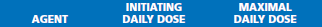 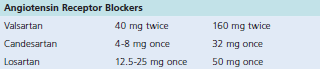 [Speaker Notes: ARBs are well tolerated in patients who are intolerant of ACE inhibitors
because of cough, skin rash, and angioedema]
ARB Trial evidences
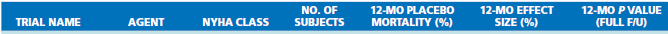 [Speaker Notes: Multiple ARBs that are approved for the treatment of hypertension are now available to clinicians. Three
of these—losartan, valsartan, and candesartan—have been extensively evaluated in the setting of HF]
Candesartan in CHARM trial significantly reduced all cause mortality, CV death, hospitalization irrespective of background ACEI or BB therapy

Val-HeFT  similar findings with Valsartan

ELITE-II, Losartan- not a/w survival benfit in elderly HF pts compared to Captopril but was significantly better tolerated.

VALIANT,Valsartan non inferior to Captopril on all cause mortality in post MI pts. Also the combination of Captopril and Valsartan no reduction in mortality but with increase in adverse effects
HEAAL – high dose vs low dose losartan- no reduction in all cause or CV mortality but significant reduction I HF hospitalizations
So uptitration of ARBs confer clinical benefit
Other effects of ARBs
Inverse agonism of AT1 receptor
Anti platelet effects 
Anti – inflammatory effects
Reduction in serum uric acid levels
Benefits of Inverse agonism
Sometimes AT1 receptors are mutated and have constitutive activity which means the receptors can get activated in the absence of its ligand 
Losartan,valsartan,olmesartan and candesartan have significant inverse agonism
Benefits of inverse agonism
2.   AT1 receptor mRNA levels are upregulated by myocyte stretching over time 

Studies s/o  AT1 receptor activation by the mechanical stretching of cultured rat myocytes and constriction of the transverse aorta were suppressed by an inverse agonist
Anti platelet effects
Losartan has some degree of antagonistic action on the thromboxane A2 receptor which is responsible for the platelet anti-aggregatory effects
Anti inflammatory effects
Ang II induces inflammation in vasculature and vascular remodeling, and subsequently promotes atherosclerosis. 

Ang II stimulates monocyte chemoattractant protein-1 (MCP-1), interleukin (IL)-8, tumor necrosis factor-a and IL-6 production

Decrease in  MCP-1 levels seen with irbesartan and losartan
Increase in adiponectin expression seen with irbesartan,losartan,candesartan  and telmisartan
Anti inflammatory effects
PPAR gamma activation with eprosartan – may be one reason of preventing New Onset Diabetes(NOD), the other being increased adiponectin levels
Irbesartan and olmesartan  act as antagonists  of chemokine receptors 

      Actions are independent of actions on the AT1 and AT2 receptors and suggest a molecular level of action for the ARBs
Decrease in uric acid levels
Compared with other ARBs, losartan, telmisartan  and irbesartan have been shown to reduce serum uric acid.

These effects are believed to be mediated at the molecular levels independent of action on the AT1 receptor
ACEI + ARB ???
THE COMBINATION ???
RESOLVD, VALHEFT,VALIANT(1999-2003)
Theoritical reasons to combine ACEI and ARB to obtain more complete RAAS suppression
Ang II in several tissues by non ACE mech whose effect can be blocked by ARB
ARB cause compensatory increase in Ang II that can be checked by ACEI

COOPERATE-2003, LANCET
ARB + ACEI combination therapy retards progression in non-diabetic renal disease compared to monotherapy

BUT COOPERATE TRIAL WAS WITHDRAWN FROM THE LANCET PUBLICATION CLAIMING

“SCIENTIFIC MISCONDUCT”
ALDOSTERONE ANTAGONISTS
Role of aldosterone in CV disease
Direct correlation of aldosterone levels and mortality in heart failure
Increase in myocardial fibrosis
Inhibition of the release of NO
Increased incidence of arrhythmias
Increased response to vasoconstrictor doses of angiotensin I
Critical mediator of early angiotensin II induced experimental myocardial injury
Deleterious effects of aldosterone
SPIRONOLACTONE
Aldosterone combines with intracellular MR induces formation of AIP (Aldosterone induced proteins)  promote Na+ reabsorption and K+ secretion

Spironolactone  and its active metabolite CANRENONE, competitively inhibit binding of Aldosterone to MR type I in many tissues including epithelial cells of DCT and CD

Antagonises K+ loss induced by other diuretics reverses diuretic resistance

K+ retaining action develops over 3-4 days
Pharmacokinetics
Oral bioavailability is 75%

Highly plasma protein bound, metabolised in liver

The t1/2 of spironolactone is 1-2 hrs while that of canrenone is ~18hrs
Interactions
Given along with K+ supplements/ ACEI/ARB dangerous hyperkalemia can occur

ASPIRIN blocks action by inhibiting tubular secretion of its active metabolite

Spironolactone increases plasma digoxin concentration precipitating toxicity
Adverse effects
Drowsiness, ataxia, confusion,epigastric distress

Dose dependent, duration related, hormonal side effects
Erectile dysfunction, loss of libido in men
Breast tenderness and menstrual irregularities in women
Peptic ulcer may be aggravated so contraindicated in such pts

Painful Gynaecomastia occurs in 10-15%  of men in which case Eplerenone may be substituted
Spironolactone bodies
Long-term use- histologic characteristic of eosinophilic, round, concentrically laminated cytoplasmic inclusions surrounded by clear halos in preparations stained with hematoxylin and eosin- SPIRONOLACTONE BODIES IN THE ADRENAL CORTEX. 
Significance unknown ???
EPLERENONE
To overcome these anti androgenic a/e of spironolactone, Eplerenone was developed by replacing the
17-alpha thioacetyl group of spironolactone with a carbomethoxy group

Greater selectivity of MR than for steroid receptors with fewer hormonal a/e

Shorter half life

No active metabolite
Suitable for long term therapy of HTN and CHF

However the risk of hyperkalemia and GI side effects are similar 

Good oral absorption, inactivated in liver by CYP3A4, excreted in urine(2/3rd ) as well as in feces(1/3rd )

CYP3A4 inhibitors increase its blood levels
CYP3A4 inducers decrease it efficacy
Eplerenone is indicated specifically in
Moderate to Severe CHF
Post infarction LV dysfunction
HTN
Alternative to Spironolactone
AA IN HF
Although ACEI transiently decrease aldosterone levels, with chronic therapy there is a rapid return of aldosterone to that levels similar before initiating ACEI
Spironolactone initiated at 12.5-25mg daily and uptitrated to 25-50mg daily
Eplerenone initiated at 25mg/day and increased to 50mg/day
Potassium supplements stopped after initiation
RFT and K+ levels rechecked within 3 days and after 1 week after initiation
Trials and Dosages
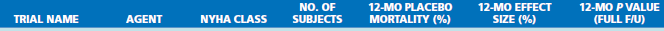 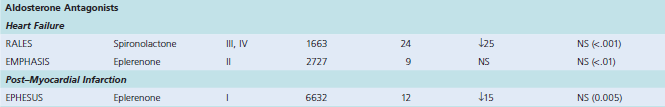 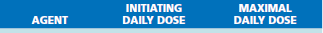 Trial evidences in HF
RALES – spironolactone vs placebo in HFrEF<35%  NYHA III-IV
25% reduction in mortality (p<0.001)
35% decrease in HF hospitalization
Drug was well tolerated but
10% gynaecomastia compared to 1% in placebo(p<0.001)

EMPHASIS-HF- Eplerenone in HFrEF<30% NYHA II
27% decrease in CV death and HF Hosp(p<0.001)
Effect was consistent across all prespecified subgroups
[Speaker Notes: In contrast with the RALES trial, which was conducted before the widespread adoption of beta blockers, the background therapy for EMPHASIS-HF included ACE inhibitors or ARBs and beta blockers]
EPHESUS – Post MI pts with LVD and HF
15% decrease in all cause death(p=0.008)
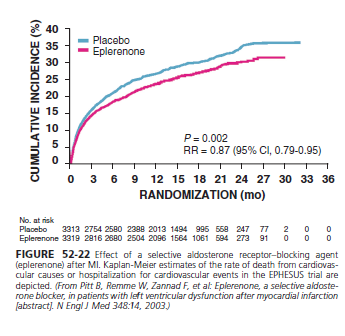 On the basis of these trials, AA is recommended for all pts in NYHA II-IV HFrEF<35%  who are receiving a standard therapy with Diuretics, ACEI and BB.

AA  not recommended when the serum creatine is greater than 2.5mg/dl or CrCl<30ml/min or Serum Potassium >5.5mmol/l
DIRECT RENIN INHIBITORS
Purpose of DRI
RAAS Escape
ACEI and ARB although have a proven benefit in HF, cause a compensatory increase in Renin and other intermediaries in the RAAS pathway that may attenuate the effects of ACEI and ARB
DRI- Historical aspects
The concept of blocking the RAAS at its origin by inhibiting renin has existed for at least 50 years.

The first synthetic renin inhibitor was pepstatin, which was followed by first-generation agents that were active but required parenteral administration

Oral agents such as enalkiren,remikiren, and zankiren, had limited clinical use because they demonstrated poor bioavailability (< 2%), short half-lives, and weak antihypertensive activity
Aliskiren
Aliskiren is the first synthetic non peptide direct renin inhibitor (DRI) to be approved by the U.S. Food and Drug Administration and the European Medicines Agency for treating hypertension in 2007.

Aliskiren  binds to the active site (S1/S3 hydrophobic binding pocket) of renin, preventing the conversion of angiotensinogen to angiotensin I
ALISKIREN named after ALICE HUXLEY
Aliskerin
Non-peptide which binds selectively to the catalytic site of renin
Competitively blocks the access of angiotensinogen to this site
Ang I is not produced and the RAAS chain is interrupted
Feedback increase in renin mass is seen but the PRA is decreased
Ang I and II levels fall
Causes fall in BP which is more marked in Na+ depleted subjects with high PRA

Anti HTN action is equivalent to ACEI and ARB

Hemodynamic effects are similar but significant postural hypotension which occurs with ACEI doesn’t occur

At present Aliskerin is recommended only as an alterative drug for those who don’t  tolerate the 1st line drugs
Pharmacokinetics
Oral bioavailability ~2.6% is very low d/t active extrusion by p-glycoprotein
7 – 8 days to achieve steady state levels
Elimination Half-life of ~ 48 hours
Excretion mainly by feces, small amt in urine
BP lowering effect persists for days after regular intake
Metabolized by CYP 450-3A4
Does not induce or suppress CYP 450
No effect on QT interval
Drug interactions
It reduces furosemide blood concentration.
Atorvastatin may increase blood concentration, but no dose adjustment is needed.

Possible interaction with cyclosporin, the concomitant use is contraindicated. 

Aliskiren is a minor substrate of CYP3A4 and, more important, P-glycoprotein

Caution should be exercised when aliskiren is administered with ketoconazole or other P-Gp inhibitors (itraconazole, clarithromycin, telithromycin, erythromycin, or amiodarone).
Potential therapeutic roles of aliskiren
Monotherapy for hypertension
Component of combination therapy for hypertension, with a diuretic, a CCB, an ACEI, and/or an ARB
Alternative to ACEIs or ARBs in the management of hypertension and the prevention of organ damage
Alternative to ACEIs in patients with diabetic nephropathy or cardiovascular disease
Use in patients with diabetic nephropathy or in African American hypertensive patients, in whom intra renal angiotensin II formation occurs via ACE or non–ACE-dependent pathways
Adverse effects
Few and mild side effects

Dyspepsia, abd discomfort, headache, dizziness, loose stools

Acute Hypotension, Hyperkalemia, Cough, Angioedema and rashes are less frequent

Drug is C/I in pregnancy
Trail Evidences
ALOFT Trial 
Significant decrease in NT-ProBNP and Urinary Aldosterone excretion
ASTRONAUT Trial
In ADHF pts with EF<40% and BNP>400pg/ml and NT-ProBNP>1600pg/ml 
No significant difference in Primary endpoint of CV death or HFH was observed at 6mths(p=0.36) or at 12 mths(p=0.41)
Hyperkalemia, Hypotension,Renal Dysfunction higher than placebo
ATMOSPHERE Trial
Aliskerin monotherapy vs Aliskerin+Enalapril combination therapy in NYHA II-IV HF pts
More adv Effects, no increase in benefit
Non-Inferiority could not be proved

ALTITUDE
PTS of T2DM, addition of DRI to a background of ACEI/ARB serious A/E with no added CV benefit
BLACK BOX FDA WARNING for this type of Dual RAAS Blockade
RAAS INHIBITION IN HFpEF
RCTs in HFpEF
CHARM Trial- CANDESARTAN
In HfpEF>40% against placebo, fewer pts reached the primary endpoint in candesartan grp, a finding which reached a statistical significance only after adjustment for differences in baseline characteristics.
No impact on mortality

I-Preserve-IRBESARTAN
4128 pts of HFpEF>45% in NYHA II,III,IV age grp >60yrs
No effect on the prespecified primary or secondary outcomes
PEP-CHF Trial-PERINDOPRIL
HFpEF>45% in >70yrs age grp,
Both enrolllment and event rates were lower, cessation of blinded therapy and crossover to open label ACEI in both grps
These limited the power of the study
No significant reduction in Primary end point

TOPCAT TRIAL- SPIRONOLACTONE
Pts with HFpEF spironolactone did not significantly reduce incidence of Primary outcome of Death or HF Hospitalization

PARAMOUNT-ARNI
HFpEF>45% in FC-II and III
Significant reduction in NT-ProBNP at 12 weeks, decreased LA volume by 5% at 36 weeks and improved NYHA FC compared to Valsartan
RAAS Antagonism in HFpEF
Important context in these above studies is that these studies were done in relatively well controlled HTN

Therefore the results of these studies should not be interpreted to mean that ACEI, ARB and BB do not have an important role in controlling systolic HTN in HFpEF

A large observational study showed mortality benefit in HFpEF with uncontrolled HTN with RAAS antagonism

So RAAS Antagonism- important component of treatment to manage HTN, prevent or reverse LVH, in HFpEF
[Speaker Notes: Else treatment with lifestyle modifiation, sat restriction, patient education and mnagement of other comorbid conditions like T2DM,HTN,Obesity,OSA,CKD form the mainstay of management of HFpEF]
RAAS INHIBITION IN SYSTEMIC HYPERTENSION
RAAS inhibitors - the best tolerated of all the Anti HTN drug class
Flat Dose response curve,
ACEI as monotherapy less effective in lowering BP in black pts and pts with low renin HTN

ALLHAT
Lisinopril ~ Amlodipine or Chlorthalidone monotherapy
AASK Trial
ACEI and ARBs –become the first line Anti-HTN Therapy for pts with Diabetic and Non Diabetic CKD
But evidence has shown that RAAS inhibition provide superior renal protection than other drugs in only Proteinuric CKD
ONTARGET _TELMISARTAN
Pts with Vascular Disease or high risk DM without Heart Failure
Telmisartan was equivalent to Ramipril and was a/w less Angioedema
Combination of both was a/w more adv effects without any increase in benefit

ALDOSTERONE ANTAGONISM IN RESISTANT HTN
Low dose Spironolactone(12.5-100mg/d) is widely recommended as effective add on
The recommendation is based only on a small single site series and post hoc analysis of ASCOT
Pts with Pre HTN
TROPHY Treatment of PreHTN with an ARB superimposed on Lifestyle can postpone Stage 1 HTN

HTN with LVH
LIFE –LOSARTAN
Exclusively enrolled ECG confirmed LVH showed superiority of an ARB/HCTZ based regimen over a BB/HCTZ regimen for regression of LVH and Prevention of CV events
Reduction of BP for Secondary Prevn of STROKE
PROGRESS
Perindopril in survivors of Ischemic/Hmgic Stroke, OP reduction of ~12mmSBP with combination of Indapamide reduced the relative risk for 
Recurrent Ischemic Stroke by 36%
Recurrent Hmgic Stroke by 76%
PROFESS
Pts of Ischemic Stroke no statistical benefit was found when SBP was reduced by~4mmHg with Telmisartan monotherapy compared to Placebo
RAAS ANTAGONISM in POST MI Pts
STEMI
Unequivocal evidence from placebo controlled RCTs shown that ACEI reduce the mortality from STEMI
Can be grouped into 2 groups
Selected MI pts on features indicative of increased mortality(LVEF<40%, clinical s/s of HF, Anterior location of Infarction, Abnormal WMSI)
Unselective trials that randomized all Post MI pts with minimum SBP~100mmHg
[Speaker Notes: WMSI- 1 nml, 2-hypokinetic, 3-akinetic, 4-dyskinetic , 5 – aneurysamal
WMSI quanttifying the extent of LV systolic fn of 17 segments]
A consistent survival benefit was noted in all trials except for CONSENSUS-II the one study which used IV preparation of ACEI early in the curse of AMI
Unselective trials- 
short durn of ACEI therapy(4-6 weeks)
benefit of 5 lives saved per 1000 pts treated
Third of lives saved occurred within first 1-2 days
Selective trials- 
durn of 1-4 years
Certain subgroups-Ant location of infarction- proportionately greater benefit- 11 lives/1000
Greater survival benefit occurred 42-76/1000 lives were saved in trials of longer duration
Reduction in mortality was accompanied by significant reduction  in HF Hosp
ACEI after STEMI reduces incidence of ischemic events, reinfarctions, and need for revascularisation
The mortality benefit of ACEI are additive to those achieved with ASPIRIN and BB
Recommendations
All pts with STEMI should be considered for RAAS inhibition
Although few disagree saying only high risk pts must receive life long treatment with ACEI
Elderly, Ant infarction, Previous Infarction, Killip-II or greater, Depressed EF pts
Some have propsed a short term- 4 to 6 weeks therapy effective alternatives to ACEI
Long term Aldosterone Blockade instituted in High risk pts who are already receiving ACEI and BB and do not have any C/I with periodic monitoring
Some new concepts in ACE inhibition
ACE inhibitors have also been shown to cause a central enhancement of parasympathetic nervous system activity in healthy volunteers and patients with heart failure. This action may reduce the prevalence of malignant cardiac arrhythmias, and the reduction in sudden death .
The ACE inhibitor enalapril has also been shown to reduce cardiac cachexia in patients with chronic heart failure. Cachexia is a poor prognostic sign in patients with chronic heart failure
Some new concepts in ACE inhibition
ACE inhibitors are under early investigation for the treatment of frailty and muscle wasting (sarcopenia) in elderly patients without heart failure
The lactotripeptides Val-Pro-Pro and Ile-Pro-Pro produced by the probiotic Lactobacillus helveticus or derived from casein have been shown to have ACE-inhibiting and antihypertensive functions ( discovered in Japan IN 1991)
Omapatrilat
Omapatrilat  was  a novel antihypertensive agent that inhibits both neutral endopeptidase (NEP) and angiotensin converting enzyme (ACE).

 NEP inhibition results in elevated natriuretic peptide levels, promoting natriuresis, diuresis, vasodilation, and reductions in preload and ventricular remodeling.

This was being promoted for CHF but was not approved by the FDA due to angioedema safety concerns
Omapatrilat  - trials
The OVERTURE Trial
Omapatrilat was as good as enalapril but not better 
In the OCTAVE Study
25,267 hypertensives were randomised to Omapatrilat or enalapril and a difference of approximately 3 mmHg in favour of Omapatrilat was seen.
Significantly more cases of angioedema were seen with Omapatrilat in both trials.
IMPRESS randomised trial
Comparison of vasopeptidase inhibitor, omapatrilat, and lisinopril on exercise tolerance and morbidity in patients with heart failure, showed a trend in favour of omapatrilat

But d/t side effect profile of the drug it was not approved by the US FDA
Sacubitril- ARNI
Used in combination with valsartan, well known in trials as LCZ696(ENTRESTO)

Approved by FDA for treatment of HF in July 2015

Sacubitril inhibits Neprilysin which is responsible for degradation of Natriuretic Peptides
PARAMOUNT-ARNI
HFpEF>45% in FC-II and III
Significant reduction in NT-ProBNP at 12 weeks, decreased LA volume by 5% at 36 weeks and improved NYHA FC compared to Valsartan

PARADIGM-HF
Entresto vs Enalapril in 8442 pts of HFrEF- 70% being in NYHA FC-II
Stopped early d/t compelling efficacy with significant reduction of CV death and HF Hospitalization and all cause mortality
New therapeutic pathways in RAAS Inhibition
THE PRO-RENIN CONCEPT
Prorenin is inactive- a 43–amino acid hinge is closed and prevents it from binding to angiotensinogen
The kidneys (Inactive prorenin  active renin)
 Crculating prorenin binds to a newly discovered (pro) renin receptor in the heart and kidneys, the hinge is opened (but not cleaved)

This nonenzymatic process fully activates prorenin increases TGF-β production leading to collagen deposition and fibrosis.
Process does not depend on A II generation, ACEI,ARBs
Reactive increases in prorenin and renin production may counter some of the CV benfits

The reactive increases greater with the DRI aliskiren, which reduces renin’s ability to cleave angiotensinogen and to generate A I but nevertheless does not inhibit profibrotic signaling by the (pro)renin receptor.

Because prorenin blood levels normally exceed those of renin 100-fold, (pro) renin receptor activation may be an important factor in human hypertension.
Biased AT1 receptor blockade
A very novel development in the field of ARBs is the concept of “biased” AT1-receptor blockade. 
Biased ARBs block AT1-receptor-coupled G-protein signalling in the “traditional” way, while simultaneously stimulating β-arrestin-coupled signalling which, for example, results in improved cardiac function.

 TRV120027 is the first biased ARB in clinical development and is currently being evaluated in a phase II clinical study for the treatment of heart failure.
Novel therapies
AT1-receptor blockade combined with endothelin A receptor blockade
   RE-021  is a dual AT1-receptor and endothelin-A receptor (ETA) antagonist which was successfully taken through a phase IIb study in patients in hypertension . It has potential for use in FSGS
AT1-receptor blockade combined with nitric oxide (NO) release  is in the pipeline
Novel therapies
AT2 RECEPTOR AGONISTS 
    potential use in post-myocardial infarction (MI) cardiac function,hypertension-induced vascular remodelling, pulmonary hypertension), neurological (e.g. stroke, spinal cord injury, Alzheimer’s disease) and immunological (e.g. multiple sclerosis, rheumatoid arthritis) diseases

AT2 RECEPTOR ANTAGONISTS in post herpetic pain

ANGIOTENSIN 1-7 analogues and special formulations in hypertension, post-MI cardiac failure, metabolic syndrome, diabetes, renal disease and RA
Latest in queue
Ang 1–7 administration- Ang 1–7 bioencapsulated in plant cells.
Mas1R agonist- AVE0991
AT2R agonists- Compound 21 (C21)
ACE2 Replenishing Strategies
Adenoviral ACE2 gene transfer,
Recombinant human ACE2 (rhACE2),
ACE2 activators,
Oral ACE2.
THANK YOU